Stedelijke partijen:problemen en remedies
Prof. Bram Wauters 
Prof. Filip De Rynck
Lokale partijen in steden – Bram Wauters & Filip De Rynck - 26/01/2015
Faculteit Politieke en Sociale Wetenschappen – GASPAR
Inhoud: probleemstelling
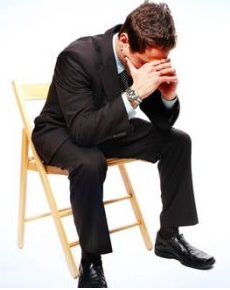 Dalende ledenaantallen
Te weinig representatief
Te weinig activiteiten
Geen eigen gezicht 
Gebrek aan vertrouwen in partijen
Stadsbesturen en representatie
Lokale partijen in steden – Bram Wauters & Filip De Rynck - 26/01/2015 Faculteit Politieke en Sociale Wetenschappen – GASPAR
Vooraf
Gebaseerd op wetenschappelijke inzichten en cijfermateriaal
Niet altijd exclusief CD&V, niet altijd exclusief steden
Waar mogelijk: extra analyses CD&V in steden
Probleemanalyse draagt bij tot oplossingen
Dé oplossing bestaat niet
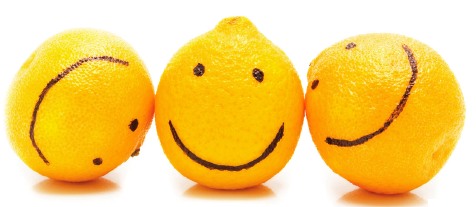 Lokale partijen in steden – Bram Wauters & Filip De Rynck - 26/01/2015 Faculteit Politieke en Sociale Wetenschappen – GASPAR
1. Dalende ledenaantallen
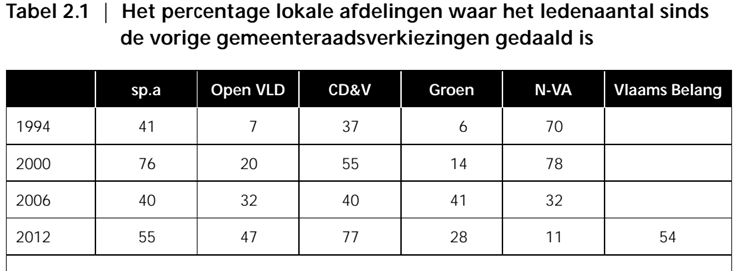 Bron: Partirep local chairs survey:  André & Depauw, 2013
CD&V in steden: ledenverlies bij 86 % van afdelingen
Lokale partijen in steden – Bram Wauters & Filip De Rynck - 26/01/2015 Faculteit Politieke en Sociale Wetenschappen – GASPAR
Onderdeel van ruimere evolutie
Crisis van ‘party on the ground’

Dalende ledenaantallen
		1980-2009: - 30 % in België (- 68 % in UK, - 53 % in F)

Partisan dealignment [identificatie]
Niet-partijgebonden kiezers 
Onvoorspelbaar stemgedrag & minder campagnebetrokkenheid
Lidmaatschap van lokale afdelingen politieke partijen
2. Te weinig representatief
Etnische minderheden: (Bron: local chairs survey: Celis & Wauters, 2013)
46 % weet niet hoeveel er lid zijn van de lokale afdeling
49,6% lokale afdelingen: geen etnische minderheden
In steden: 8,8 % EM lid ; CD&V in steden: 2,8 % EM lid
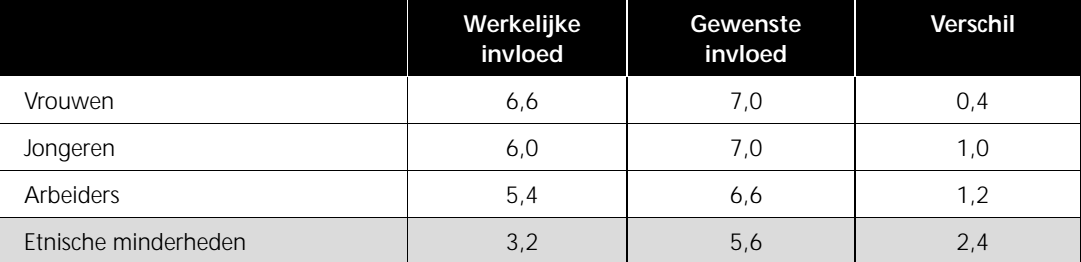 Lokale partijen in steden – Bram Wauters & Filip De Rynck - 26/01/2015 Faculteit Politieke en Sociale Wetenschappen – GASPAR
2. Te weinig representatief (2)
Ouderen: (Bron: gegevens politieke partijen)
Percentage 65+-ers in ledenbestand
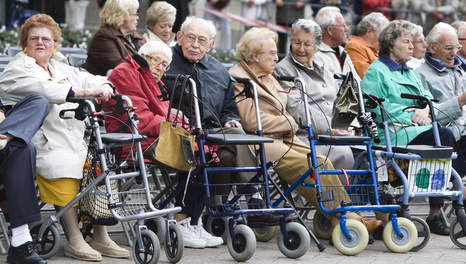 Lokale partijen in steden – Bram Wauters & Filip De Rynck - 26/01/2015 Faculteit Politieke en Sociale Wetenschappen – GASPAR
Remedie 1
Ledenwervingscampagnes:
Met aandacht voor specifieke doelgroepen
Via ‘vrienden’
Maar:
Is dit nog nodig om stemmen te halen? (Wilders)
Oorzaak of gevolg van electoraal succes?
Is partij zelf nog overtuigd van nut? (Innesto, …)
Inzetten op andere vormen van affiliatie (sociale media, …)
Lokale partijen in steden – Bram Wauters & Filip De Rynck - 26/01/2015 Faculteit Politieke en Sociale Wetenschappen – GASPAR
3. Te weinig activiteiten
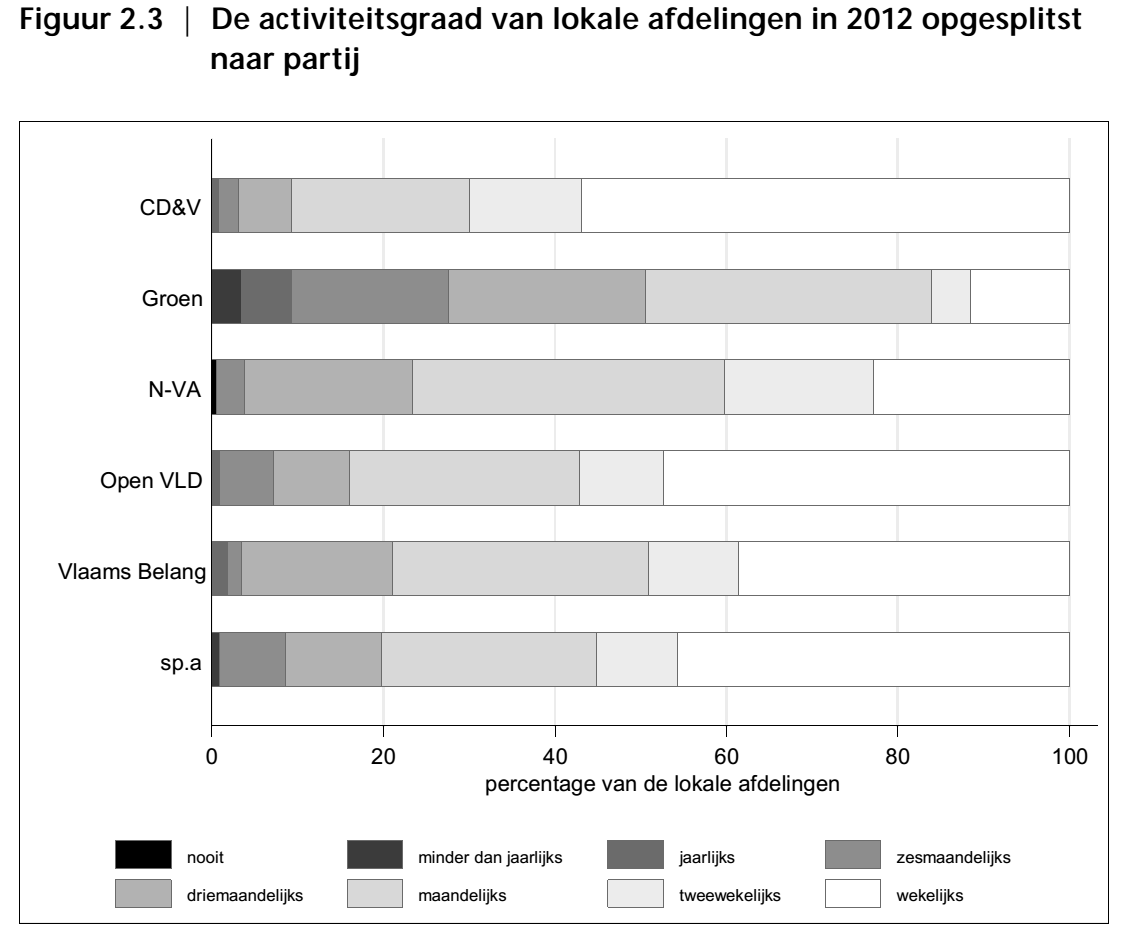 Aantal activiteiten laatste 6 maanden:
Steden: gem. 3,5 
CD&V in steden: gem. 3,7 activiteiten
Bron: Partirep local chairs survey:  André & Depauw, 2013
Lokale partijen in steden – Bram Wauters & Filip De Rynck - 26/01/2015 Faculteit Politieke en Sociale Wetenschappen – GASPAR
3. Te weinig activiteiten (2)
- Effect op stemmenpercentage:
Actieve lokale afdeling in oppositie haalt 3 % meer stemmen dan passieve afdeling in oppositie
Actieve afdeling in bestuur haalt 4 % meer dan passieve afdeling in bestuur
(telkens controle voor andere factoren)
Bron: Partirep local chairs survey:  André & Depauw, 2013
Lokale partijen in steden – Bram Wauters & Filip De Rynck - 26/01/2015 Faculteit Politieke en Sociale Wetenschappen – GASPAR
Remedie 2
Meer activiteiten organiseren:
Militanten enthousiasmeren
Zichtbaarheid partij
Contact met burger
Maar:
Wat voor soort activiteiten?
Trend naar aanwezigheidspolitiek ipv eigen sociale activiteiten
Geldt electorale bonus ook in steden?
Lokale partijen in steden – Bram Wauters & Filip De Rynck - 26/01/2015 Faculteit Politieke en Sociale Wetenschappen – GASPAR
4. Geen eigen gezicht
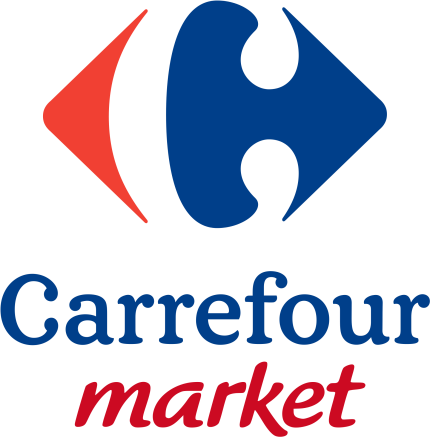 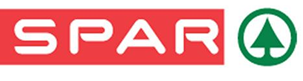 ‘Franchise partij’:
Merknaam
Centrale organisatie:
Grote beleidsopties
Topfiguren
Campagne-boodschap
Organisationele ondersteuning
Lokale organisatie:
Product aan de man brengen
Via lokale mensen
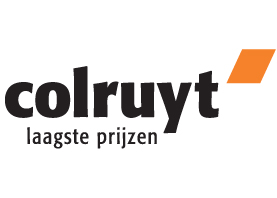 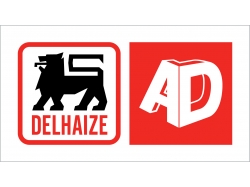 Dominantie central en public office
Lokale partijen in steden – Bram Wauters & Filip De Rynck - 26/01/2015 Faculteit Politieke en Sociale Wetenschappen – GASPAR
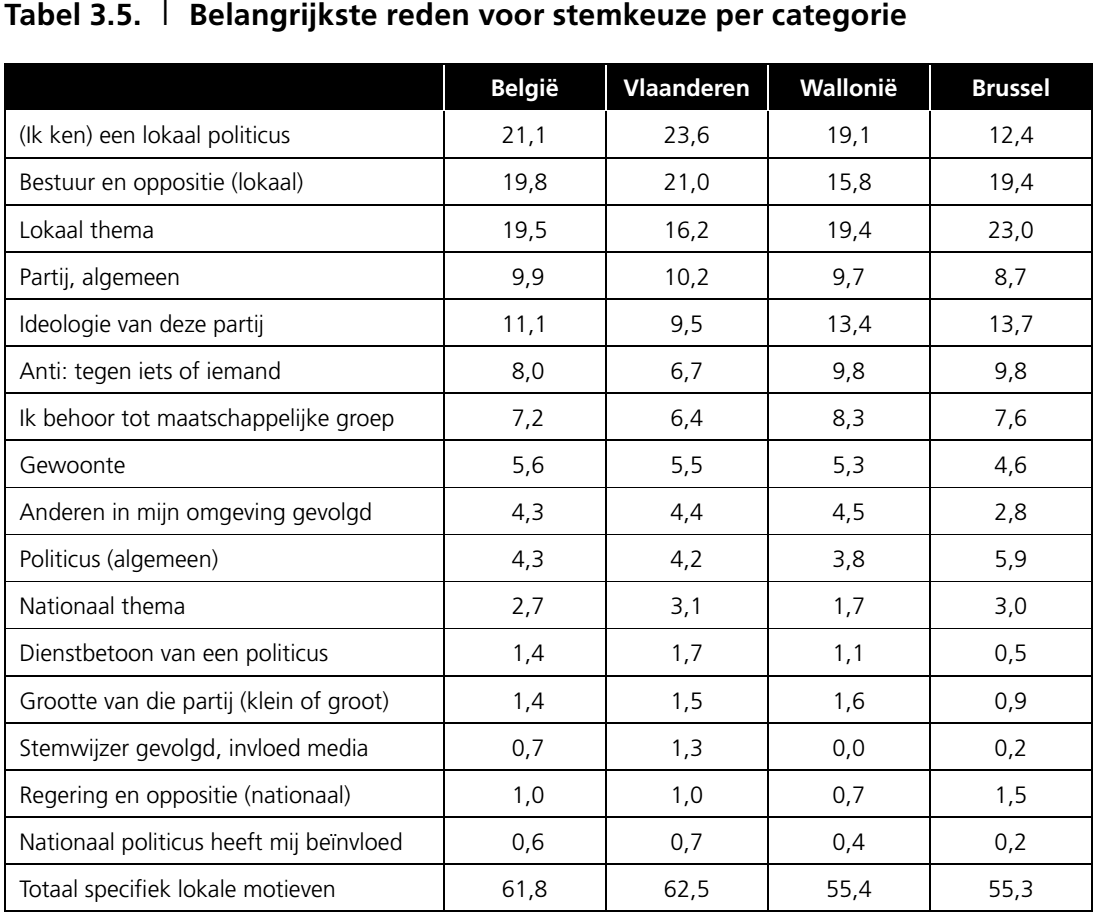 Bron: Partirep exit poll:  Mariën, Hooghe & Dassonneville, 2013
Lokale partijen in steden – Bram Wauters & Filip De Rynck - 26/01/2015 Faculteit Politieke en Sociale Wetenschappen – GASPAR
Bron: eigen berekeningen obv Partirep local chairs survey
Lokale partijen in steden – Bram Wauters & Filip De Rynck - 26/01/2015 Faculteit Politieke en Sociale Wetenschappen – GASPAR
Remedie 3
Meer focussen op specifieke thema’s per stad
Maar:
Eén of meerdere thema’s ?
Vaak onvoorspelbaar welk thema prominent zal worden (cf dioxine-crisis)
Bewaken algemene partijlijn
Personen spelen ook een belangrijke rol
Niet noodzakelijk electoraal voordeel
Lokale partijen in steden – Bram Wauters & Filip De Rynck - 26/01/2015 Faculteit Politieke en Sociale Wetenschappen – GASPAR
5. Gebrek aan vertrouwen
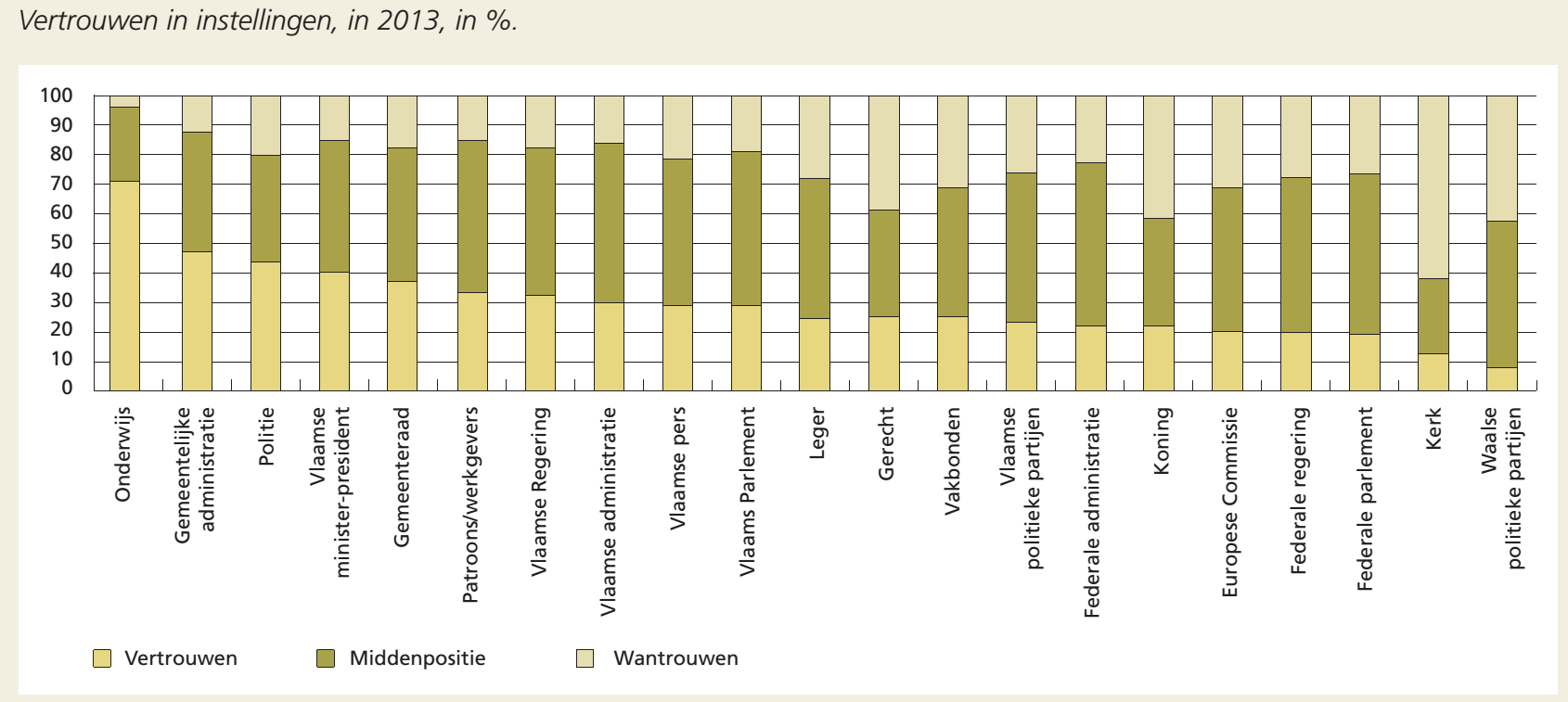 Lokale partijen in steden – Bram Wauters & Filip De Rynck - 26/01/2015 Faculteit Politieke en Sociale Wetenschappen – GASPAR
Bron: SCV, 2013
Partijen zijn middenveldorganisaties
Individualisering
Informatisering
Informalisering

Crisis van representatie is algemeen
Lokale partijen in steden – Bram Wauters & Filip De Rynck - 26/01/2015 Faculteit Politieke en Sociale Wetenschappen – GASPAR
Remedie 4
Eigen werking openstellen (democratiseren)
Maar: 
Via welke instrumenten? 	
Enkel voor leden of ook voor buitenstaanders?
Verlies van efficiëntie?
Wil partijleiding dit wel?
Levert het ook iets op?
Lokale partijen in steden – Bram Wauters & Filip De Rynck - 26/01/2015 Faculteit Politieke en Sociale Wetenschappen – GASPAR
6.  Stadsbesturen in evolutie
Sterke uitbouw en professionalisering, 

Instrumenten om rechtstreeks contact te zoeken met burgers (GGW, buurtwerk, sociale antennes,...)
Lokale partijen in steden – Bram Wauters & Filip De Rynck - 26/01/2015 Faculteit Politieke en Sociale Wetenschappen – GASPAR
6.  Stad en representatieve democratie (2)
Hoe ernstig neemt het politieke systeem zelf de representatie? 
Het probleem van de gemeenteraad en de rol van de volksvertegenwoordiging
Koppeling van participatieve democratie aan representatieve democratie
Lokale partijen in steden – Bram Wauters & Filip De Rynck - 26/01/2015 Faculteit Politieke en Sociale Wetenschappen – GASPAR
Burgers op andere manieren actief
Niet minder, maar anders actief, vaak los van 	partijen
 Interactieve beleidsvoering, wijkbudgetten, 	participatieve begroting, deliberatieve 	experimenten, …
 Bij uitstek in steden
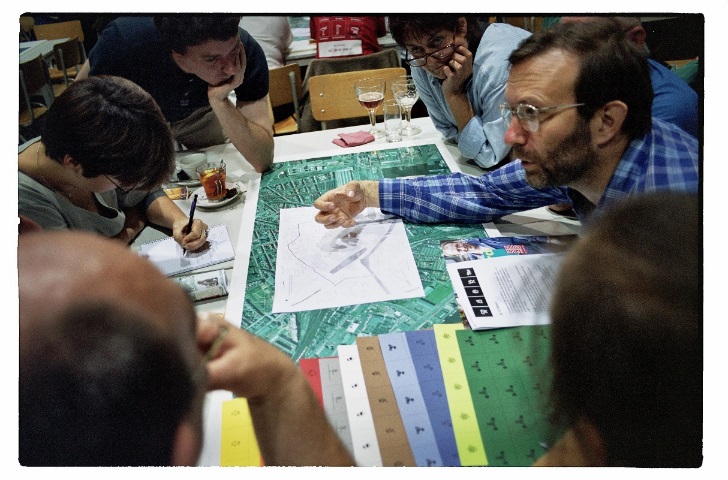 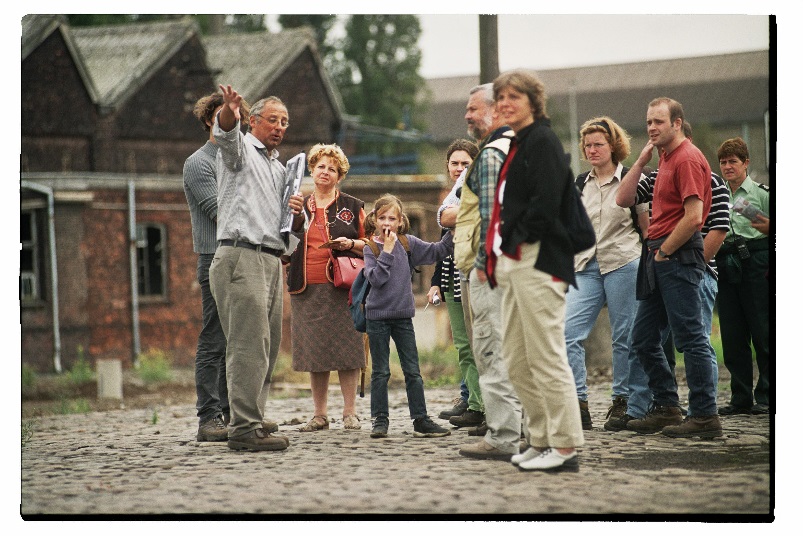 Lokale partijen in steden – Bram Wauters & Filip De Rynck - 26/01/2015 Faculteit Politieke en Sociale Wetenschappen – GASPAR
Burgerparticipatie en partijen
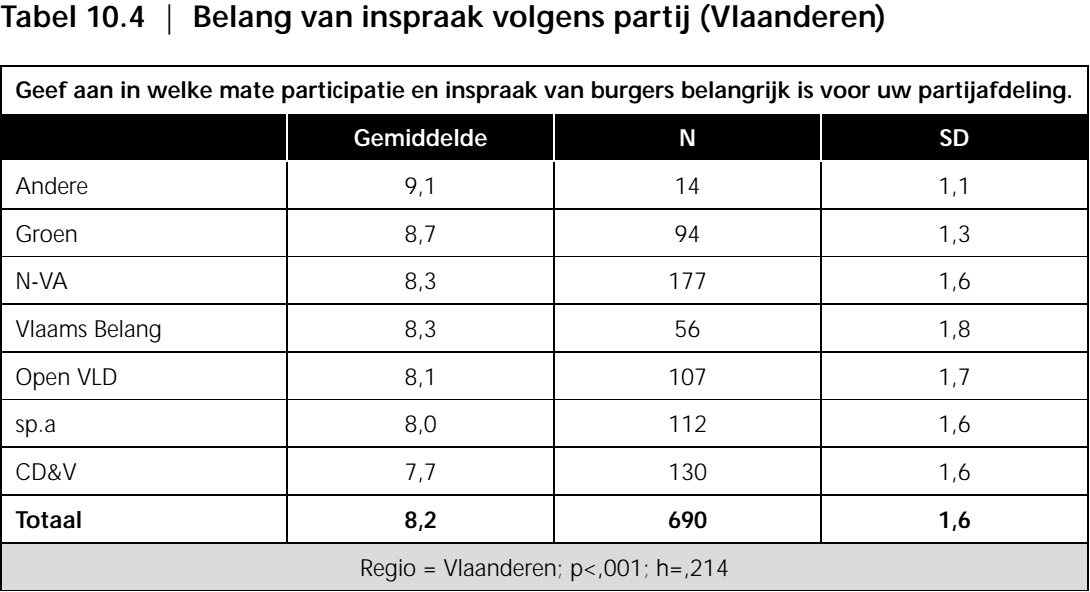 Bron: Partirep local chairs survey:  Caluwaerts, Reuchamps & Brans, 2013
Lokale partijen in steden – Bram Wauters & Filip De Rynck - 26/01/2015 Faculteit Politieke en Sociale Wetenschappen – GASPAR
Remedie 5
Meer aansluiting zoeken bij burgerinitiatieven:
Maar:
Willen burgers dat wel? Aantrekkelijk omdat los van partijen
Wat is rol van (oppositie)partijen daarin?
Lokale partijen in steden – Bram Wauters & Filip De Rynck - 26/01/2015 Faculteit Politieke en Sociale Wetenschappen – GASPAR
Stedelijke partijen: problemen en remedies
Prof. Bram Wauters 
Prof. Filip De Rynck
Lokale partijen in steden – Bram Wauters & Filip De Rynck - 26/01/2015 Faculteit Politieke en Sociale Wetenschappen – GASPAR